Survol de l’interface Zoom pour ordinateur
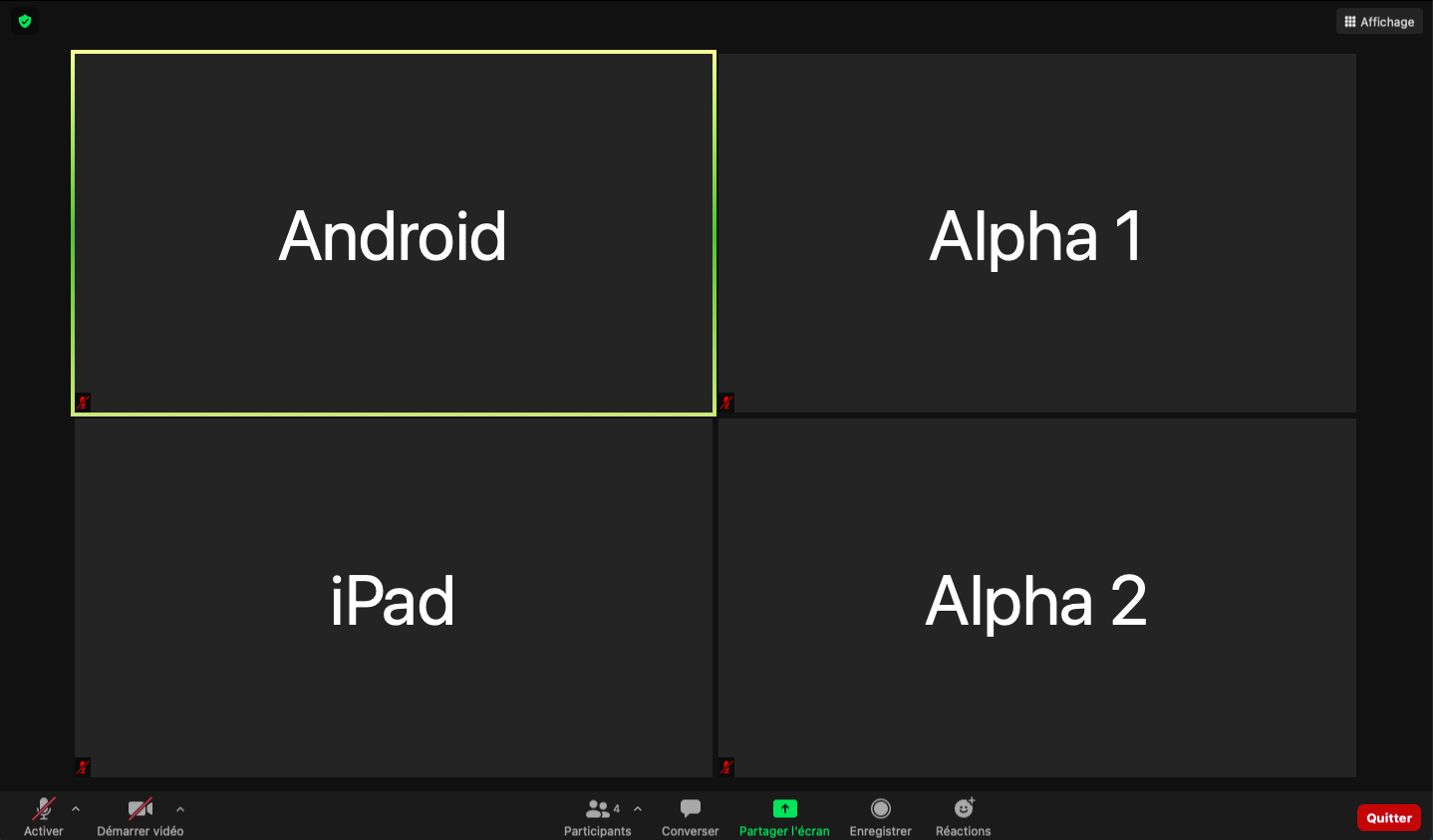 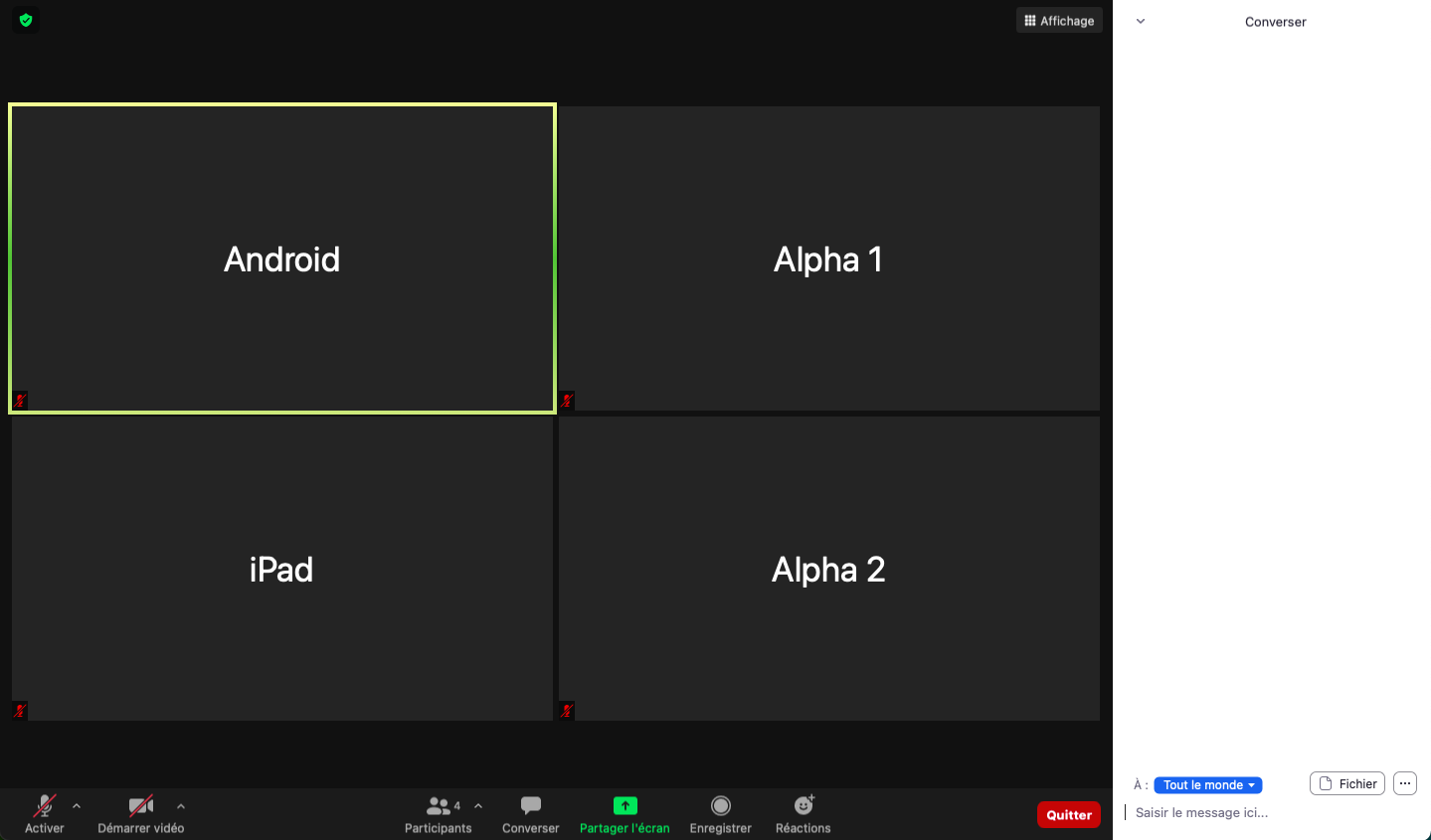 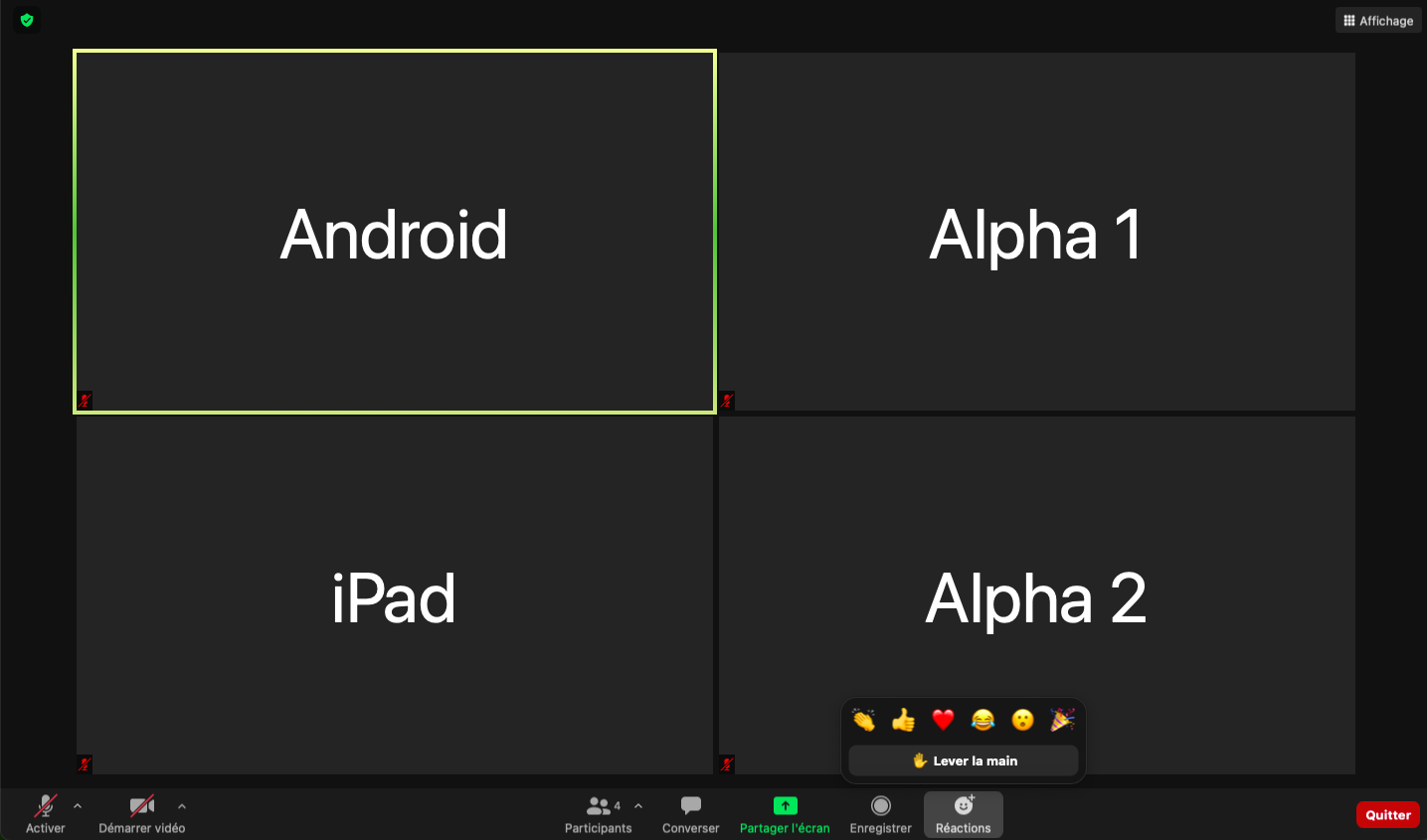 Survol de l’interface Zoom pour tablette Android
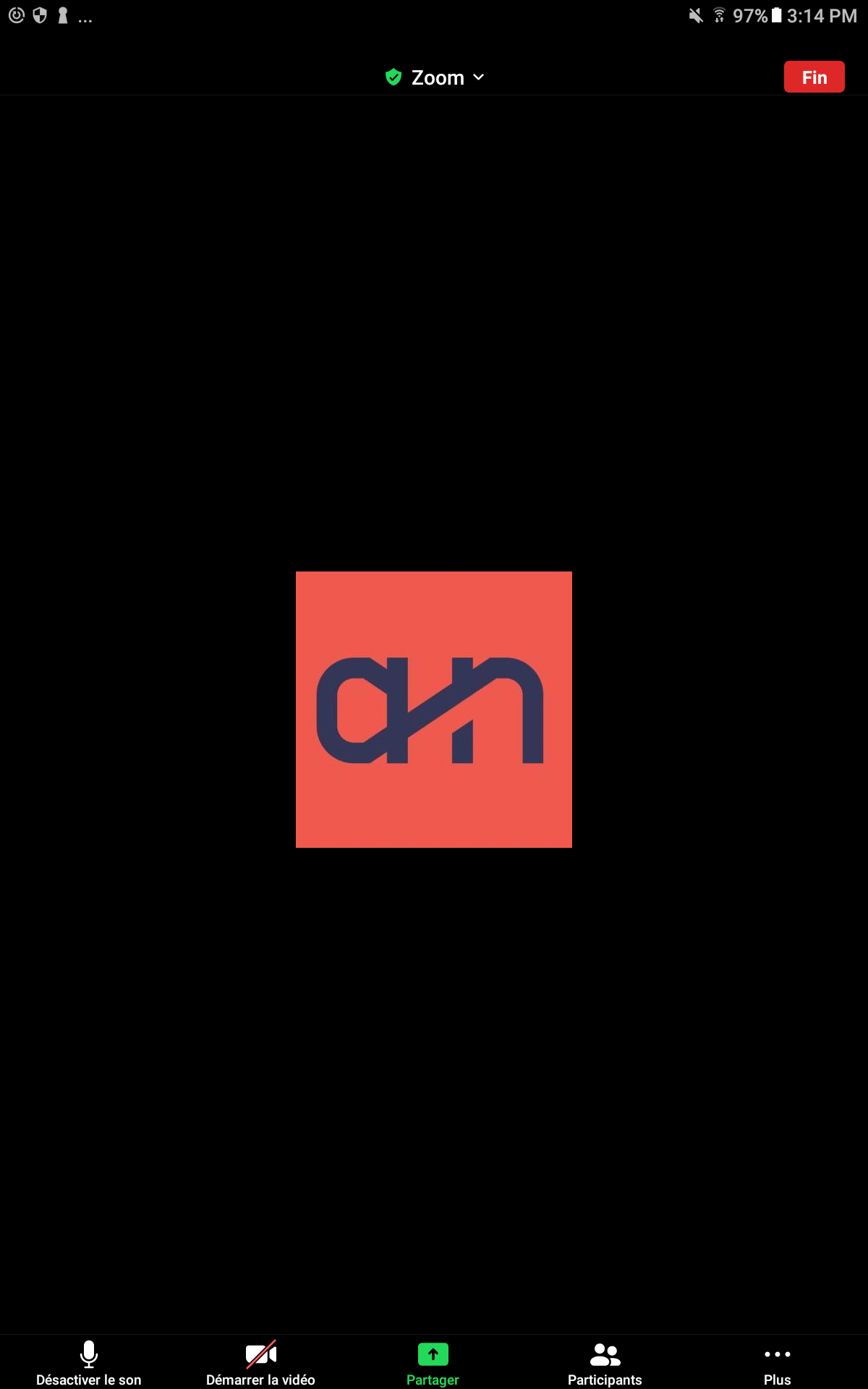 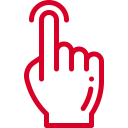 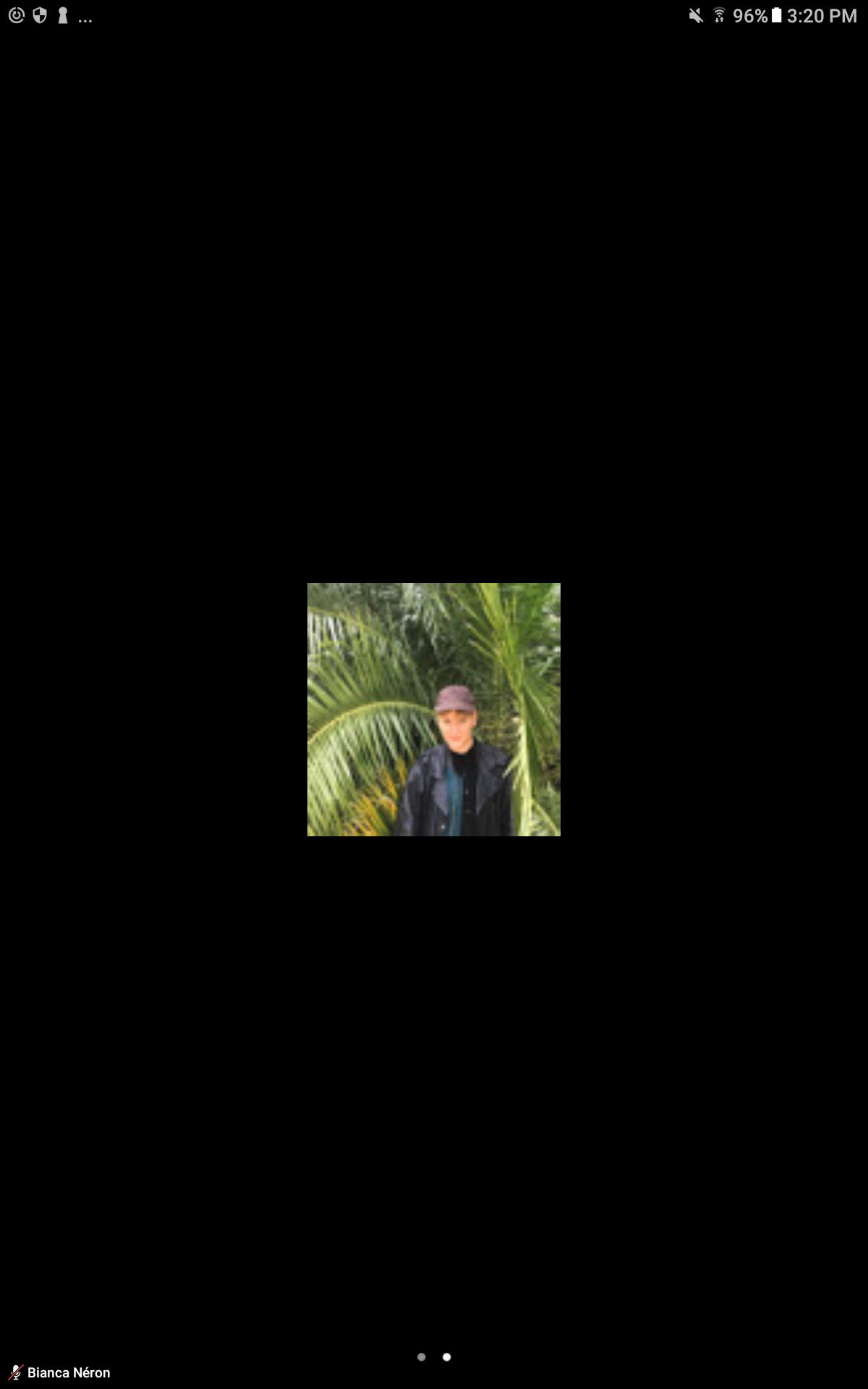 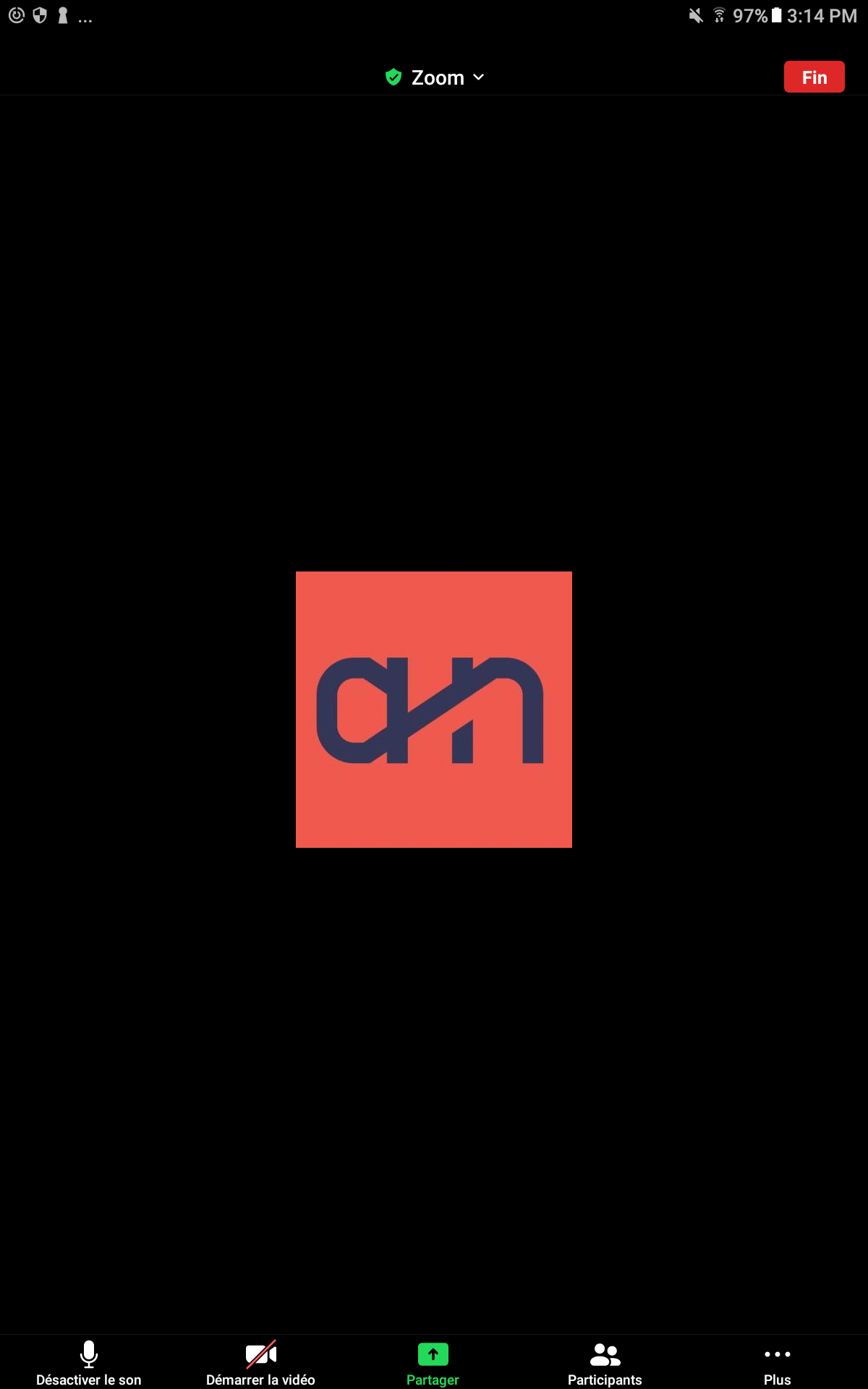 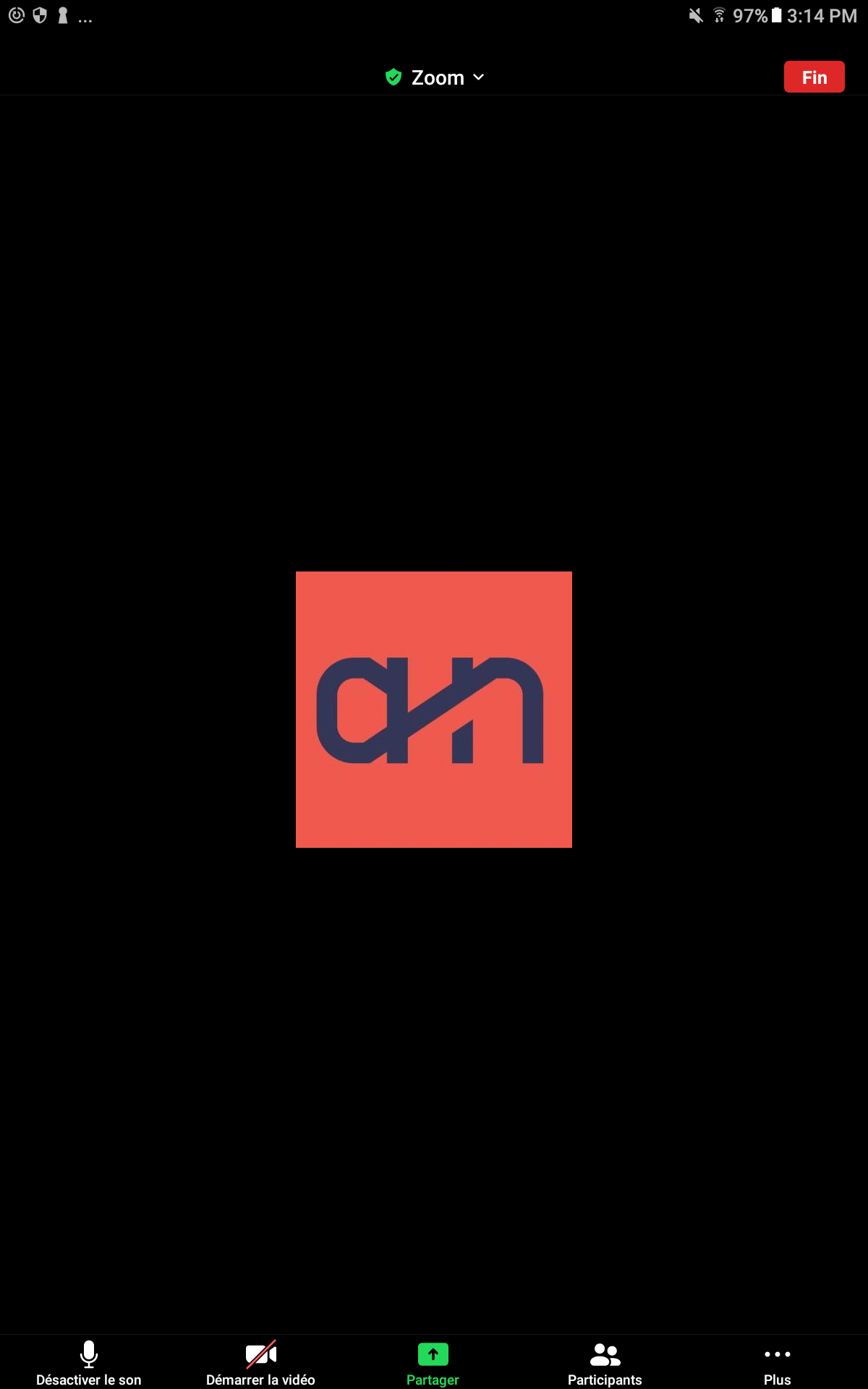 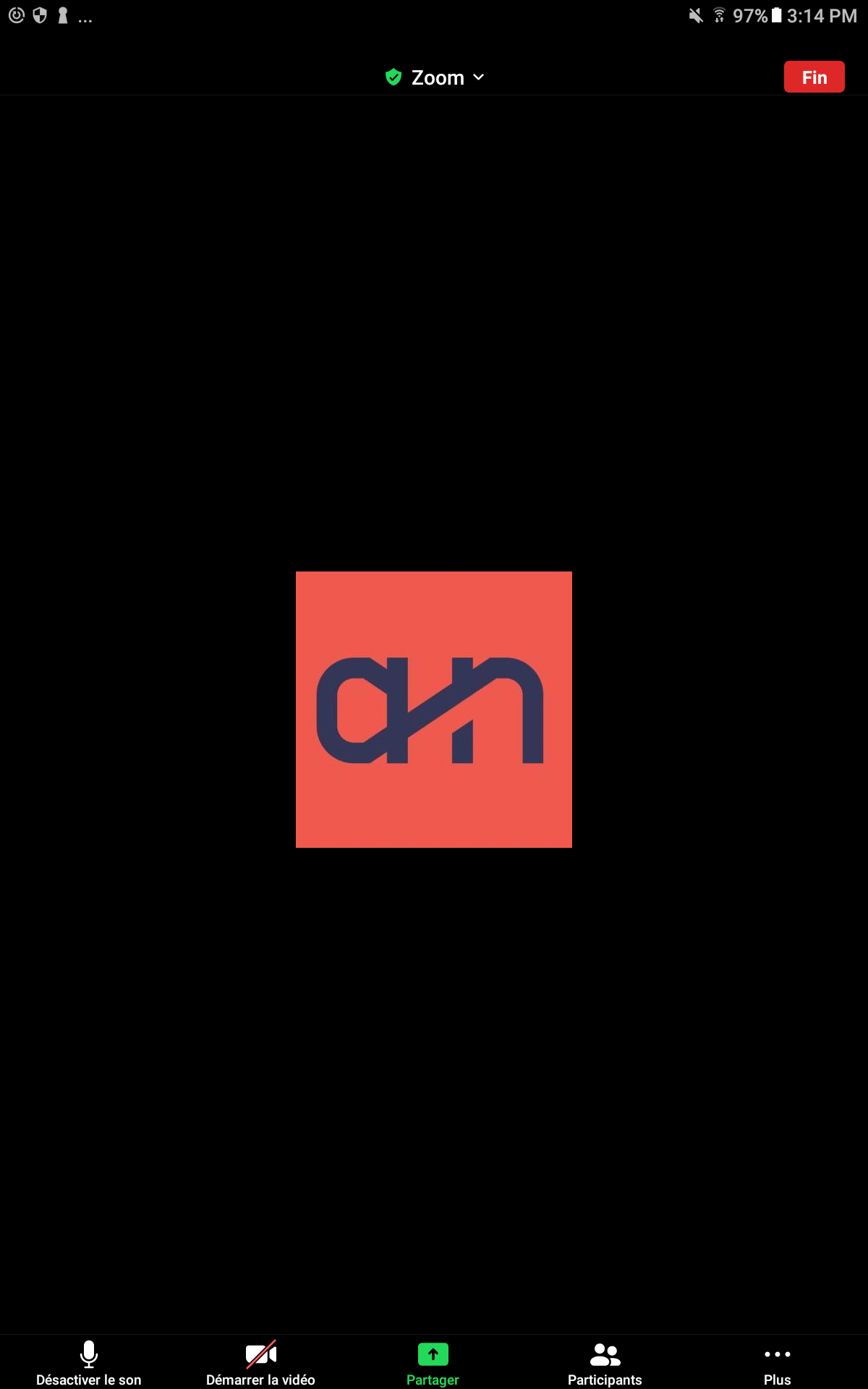 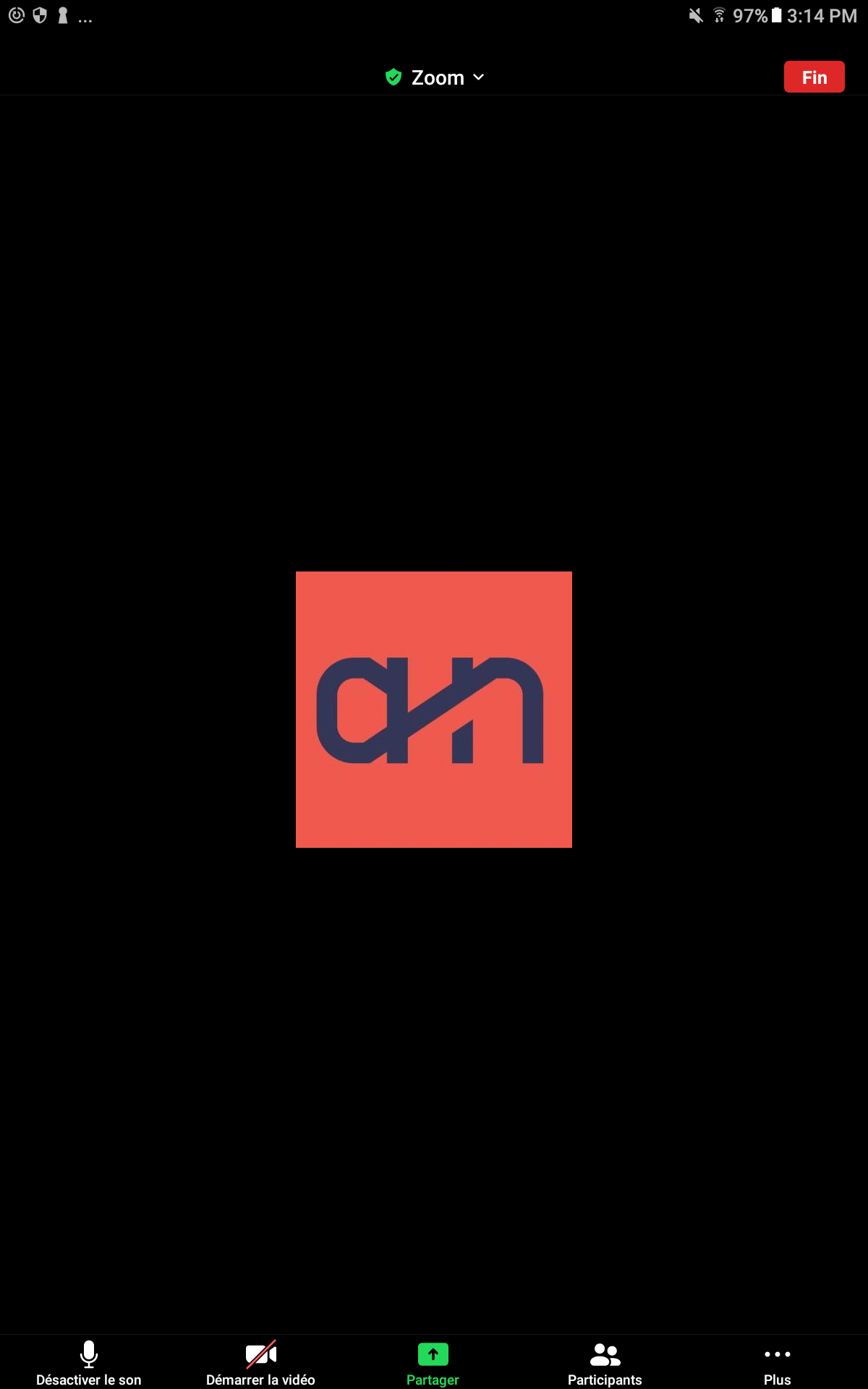 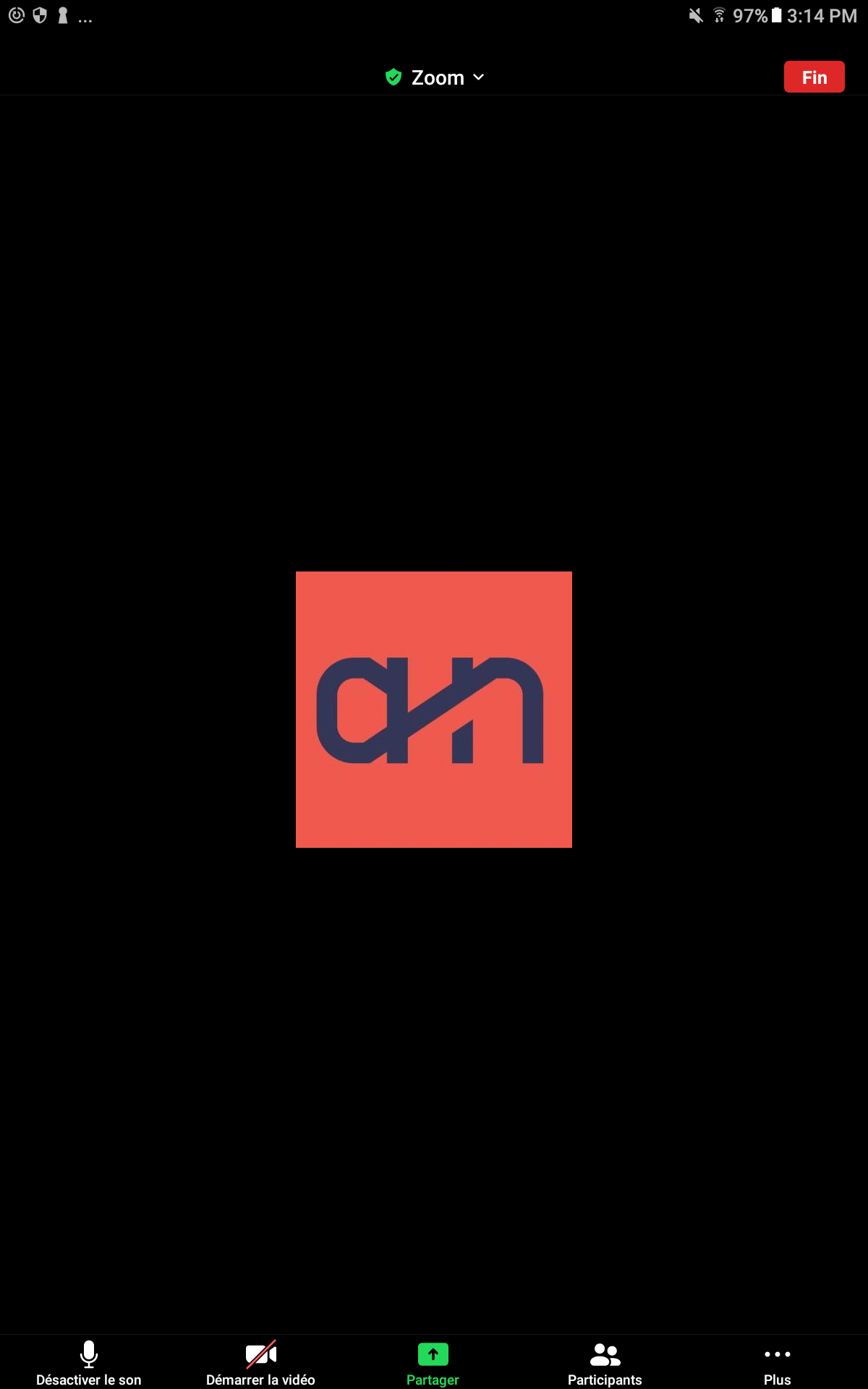 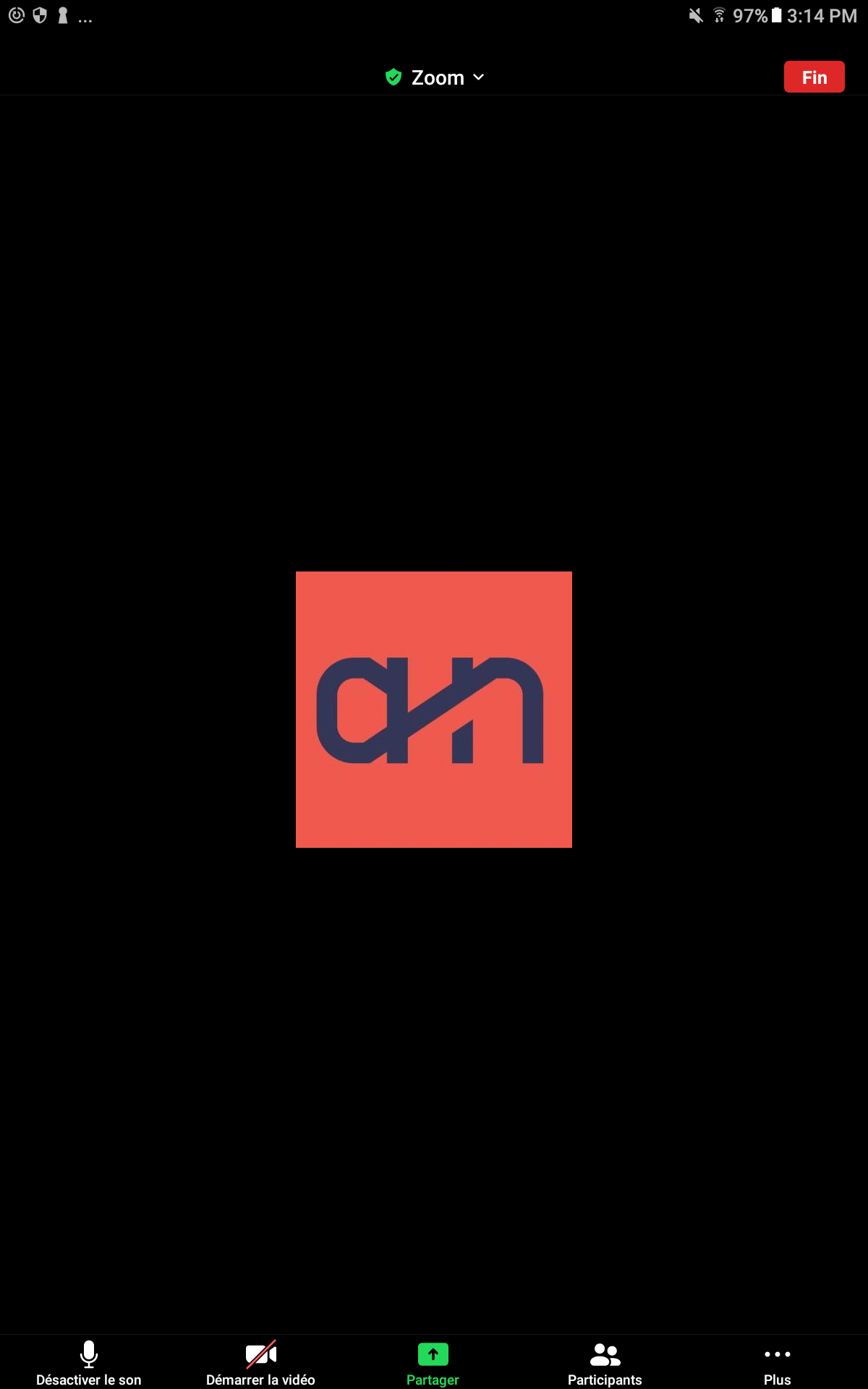 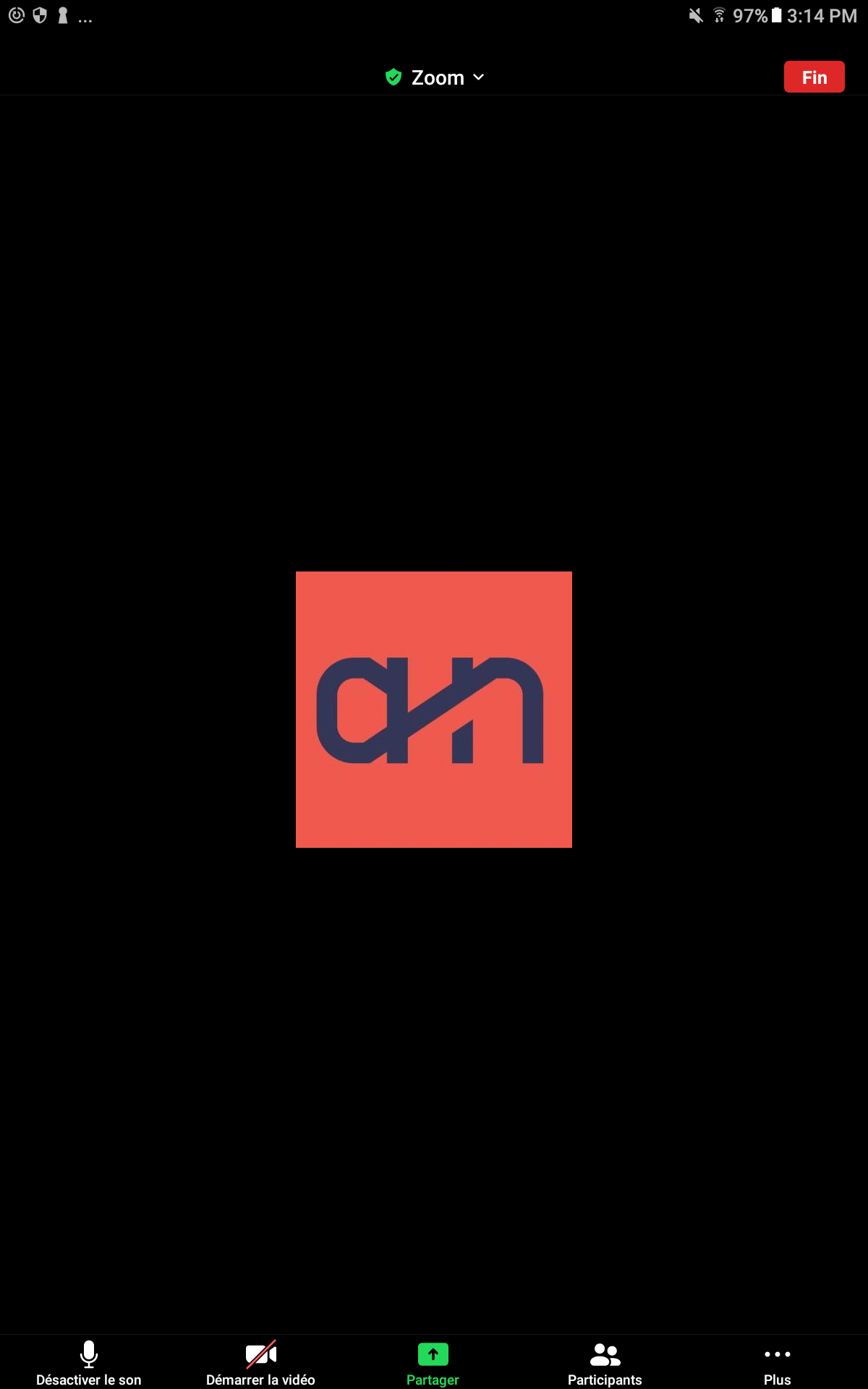 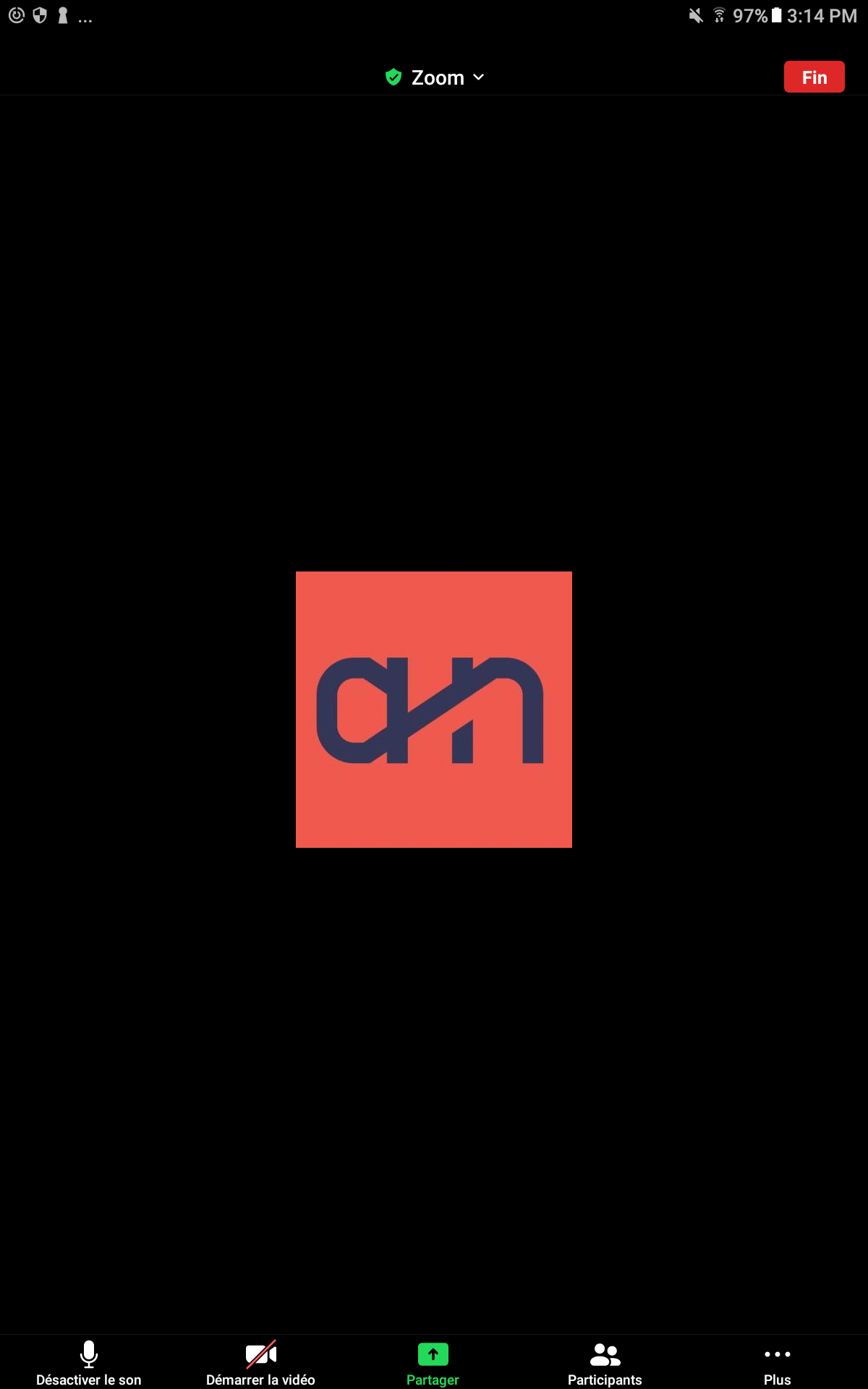 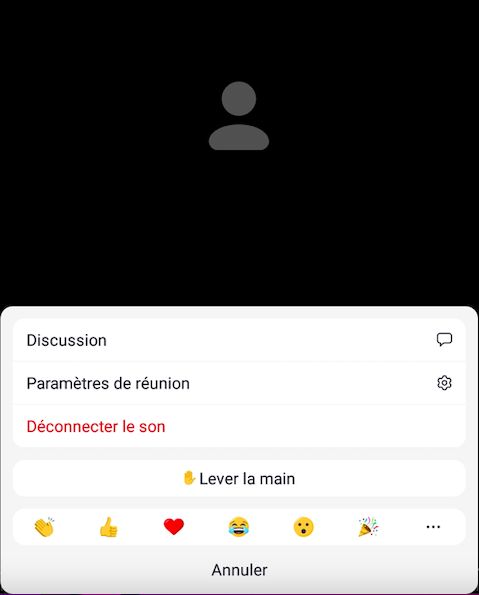 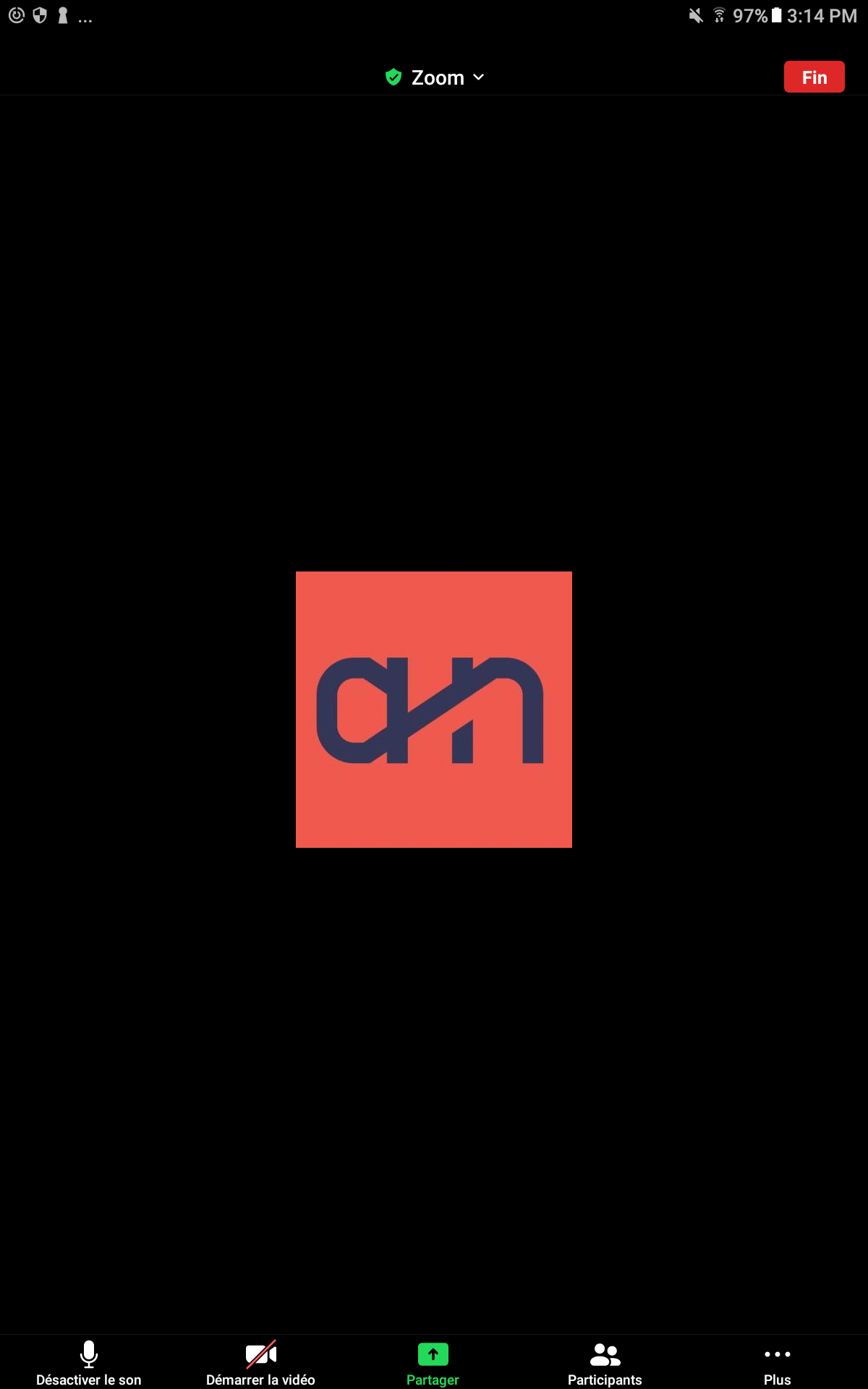 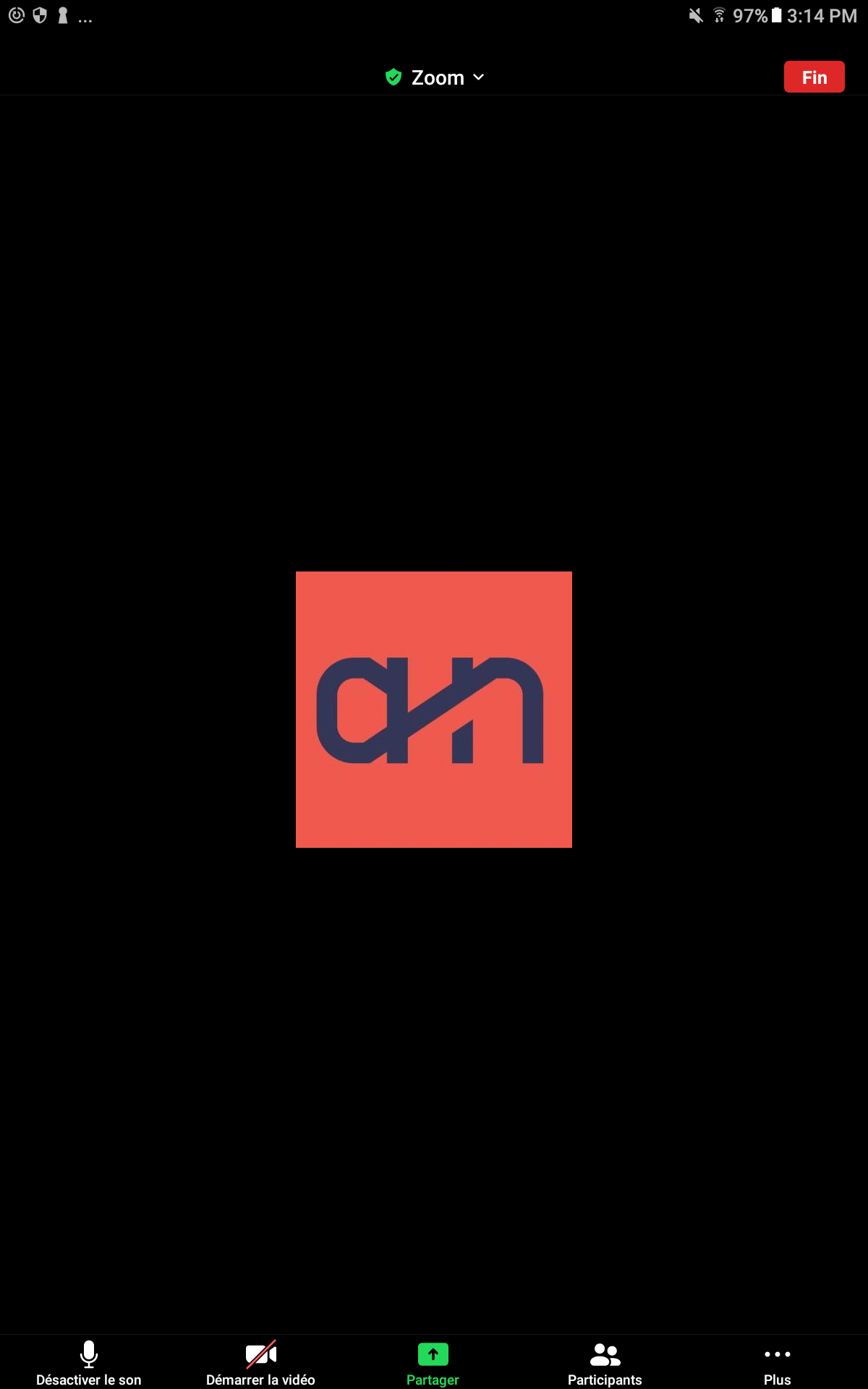 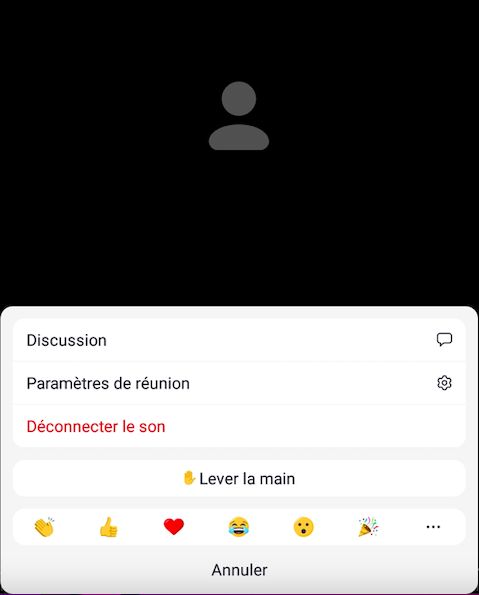 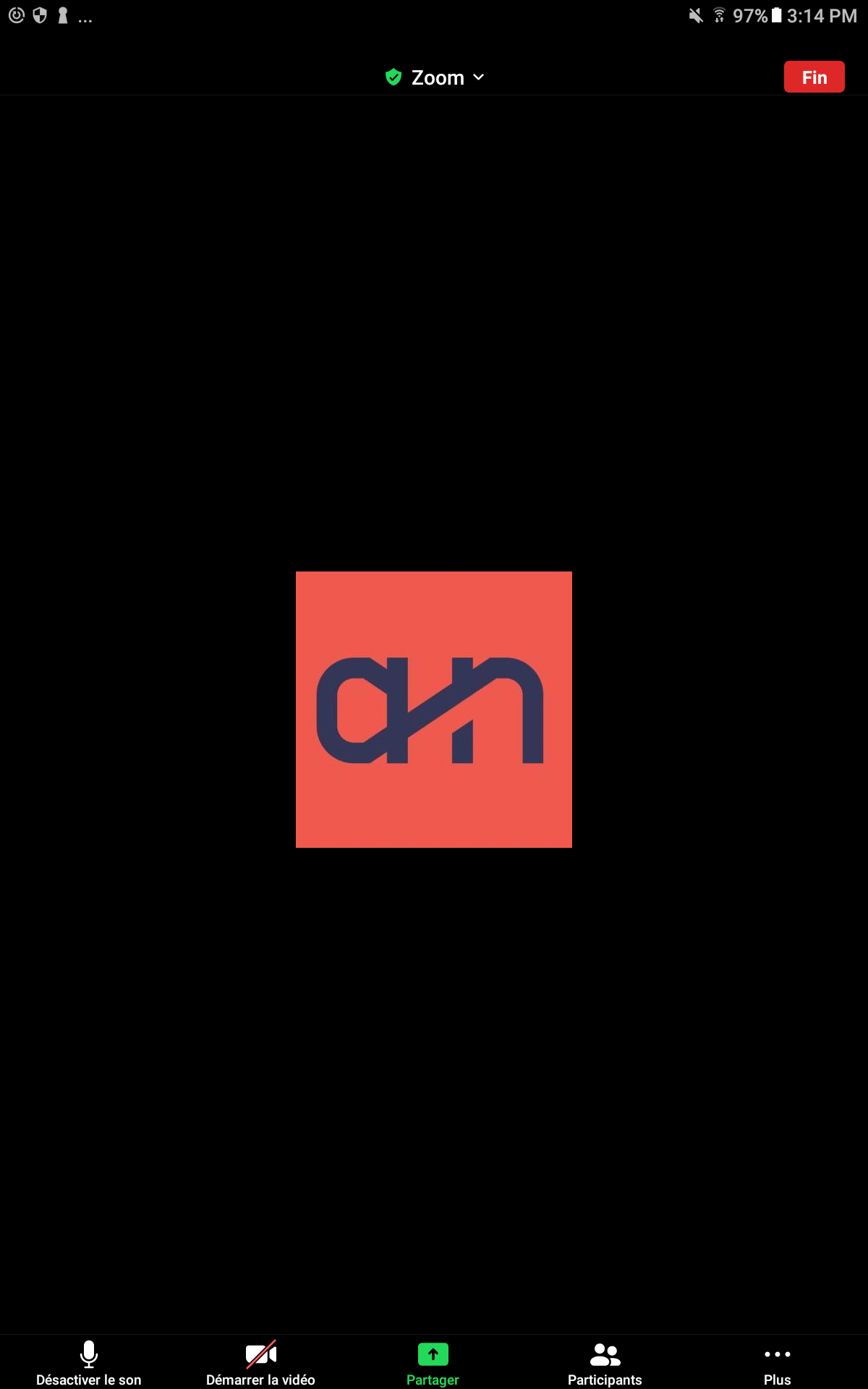 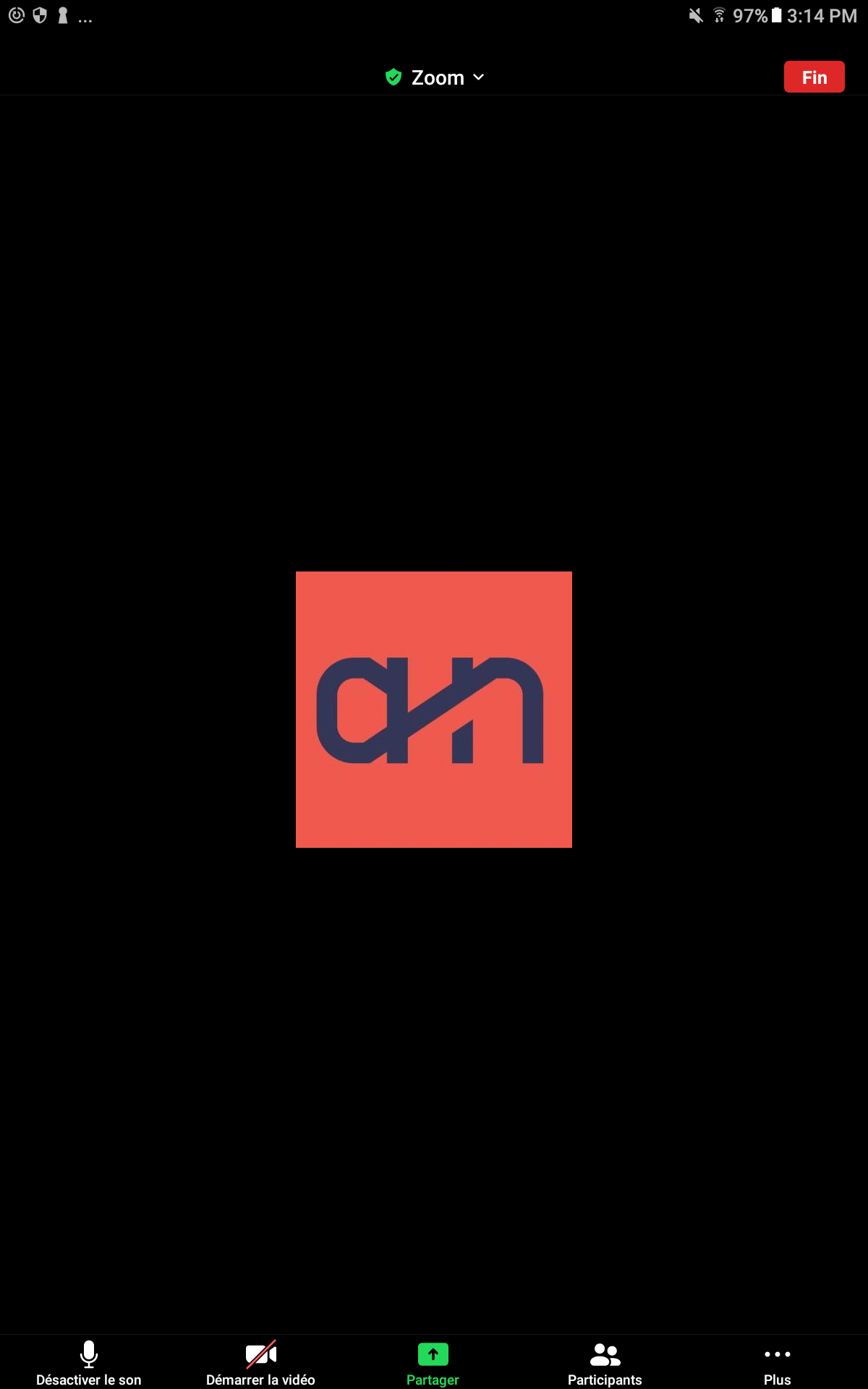 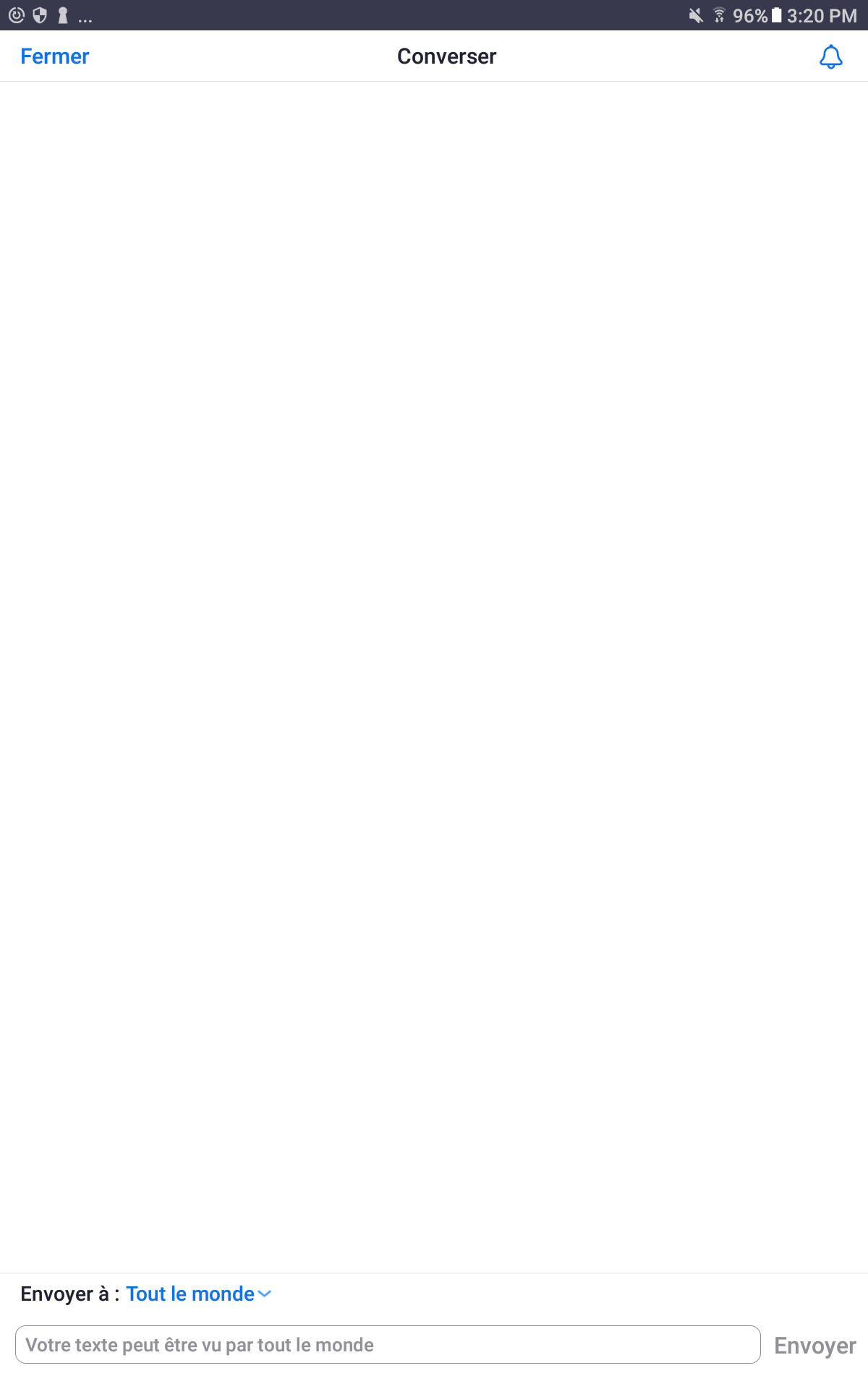 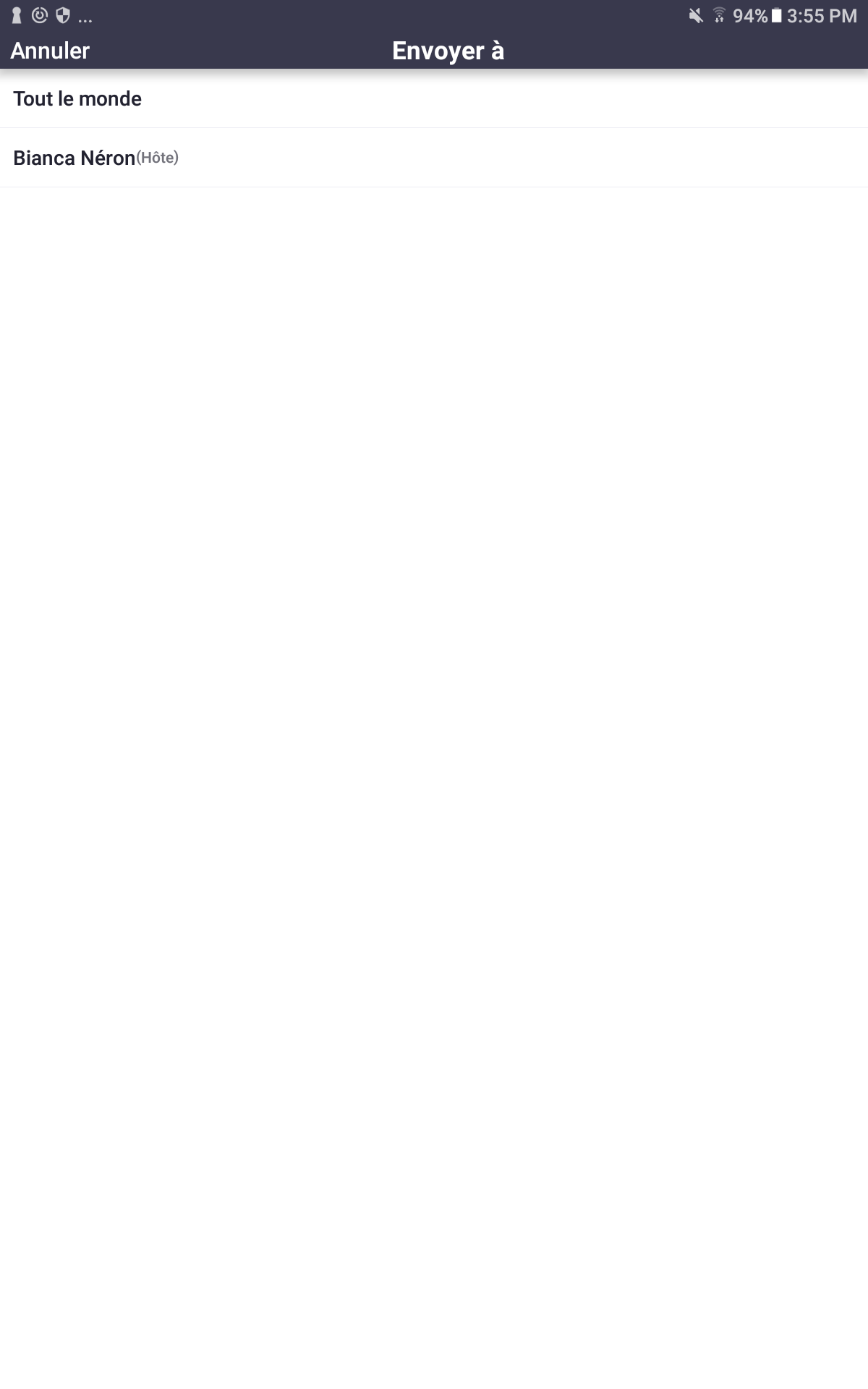 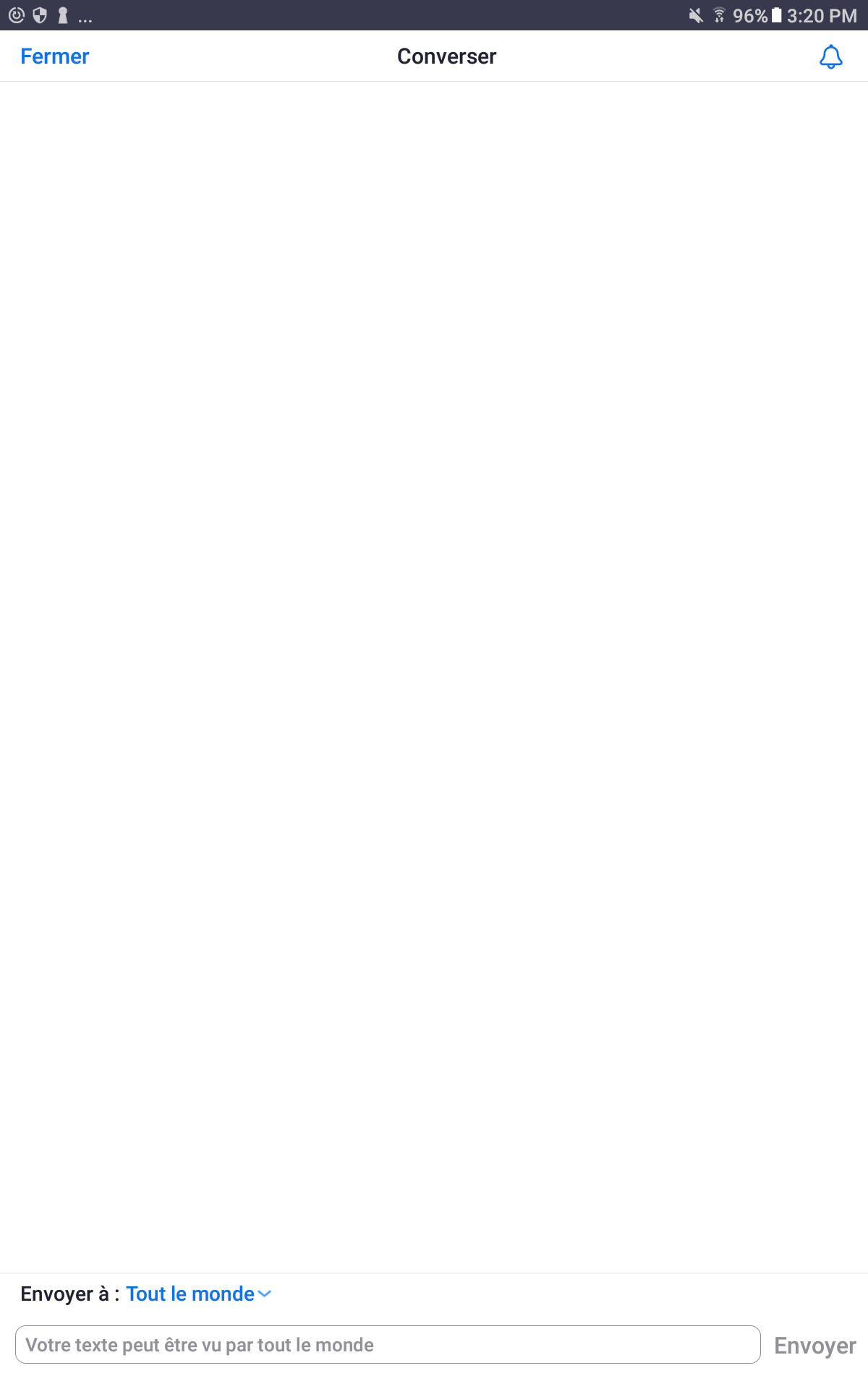 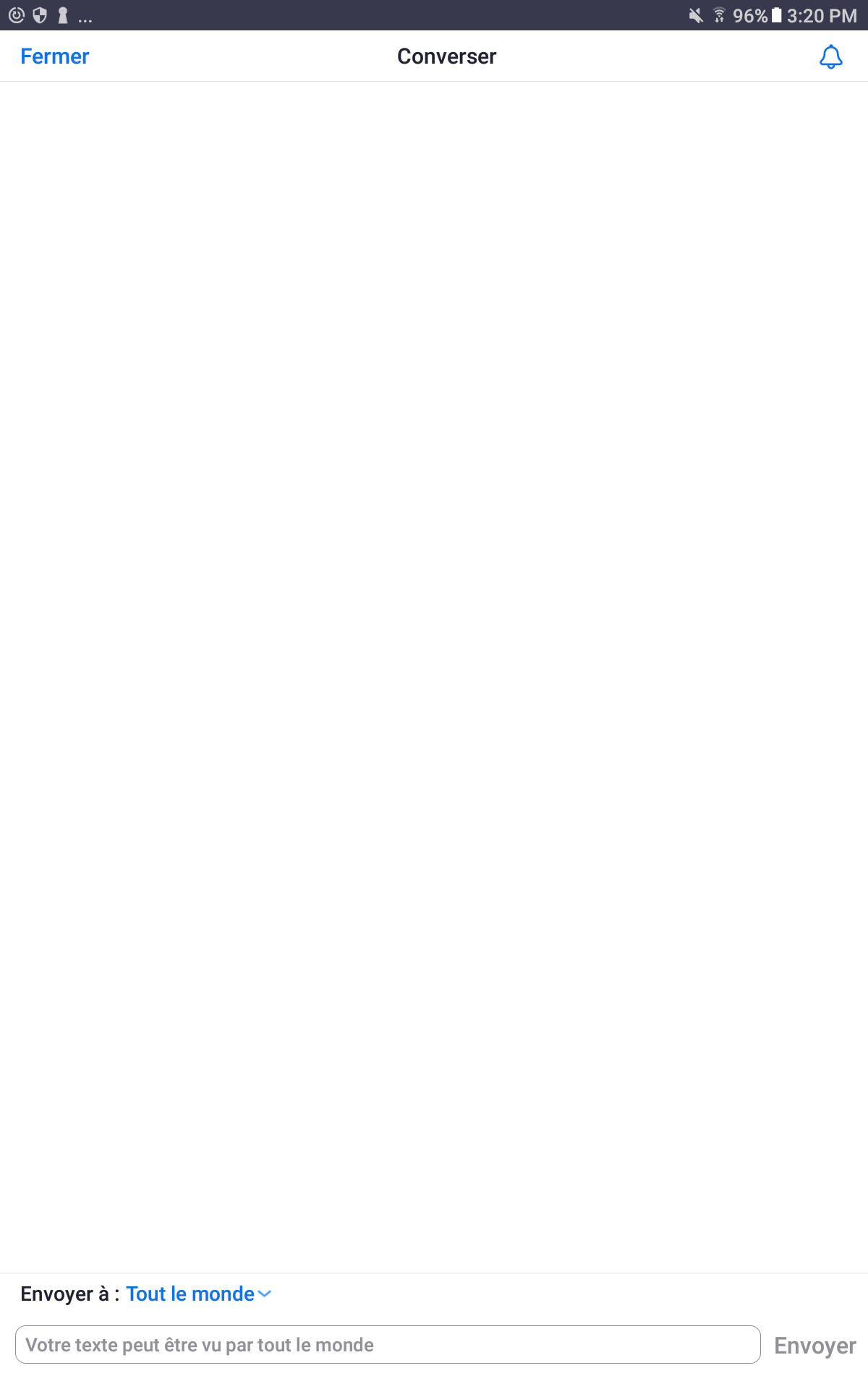 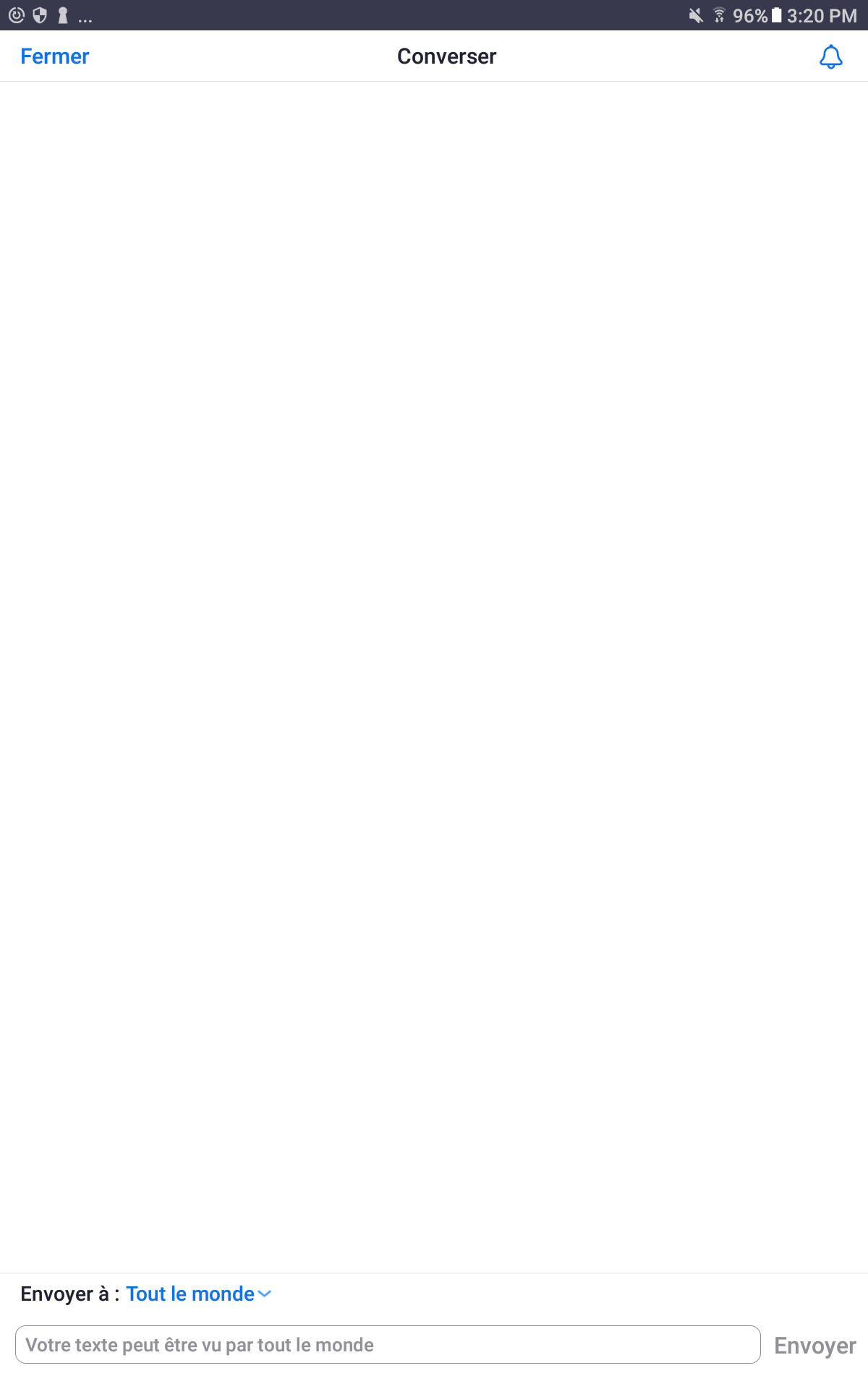 Revenir dans Zoom depuis l’écran d’accueil
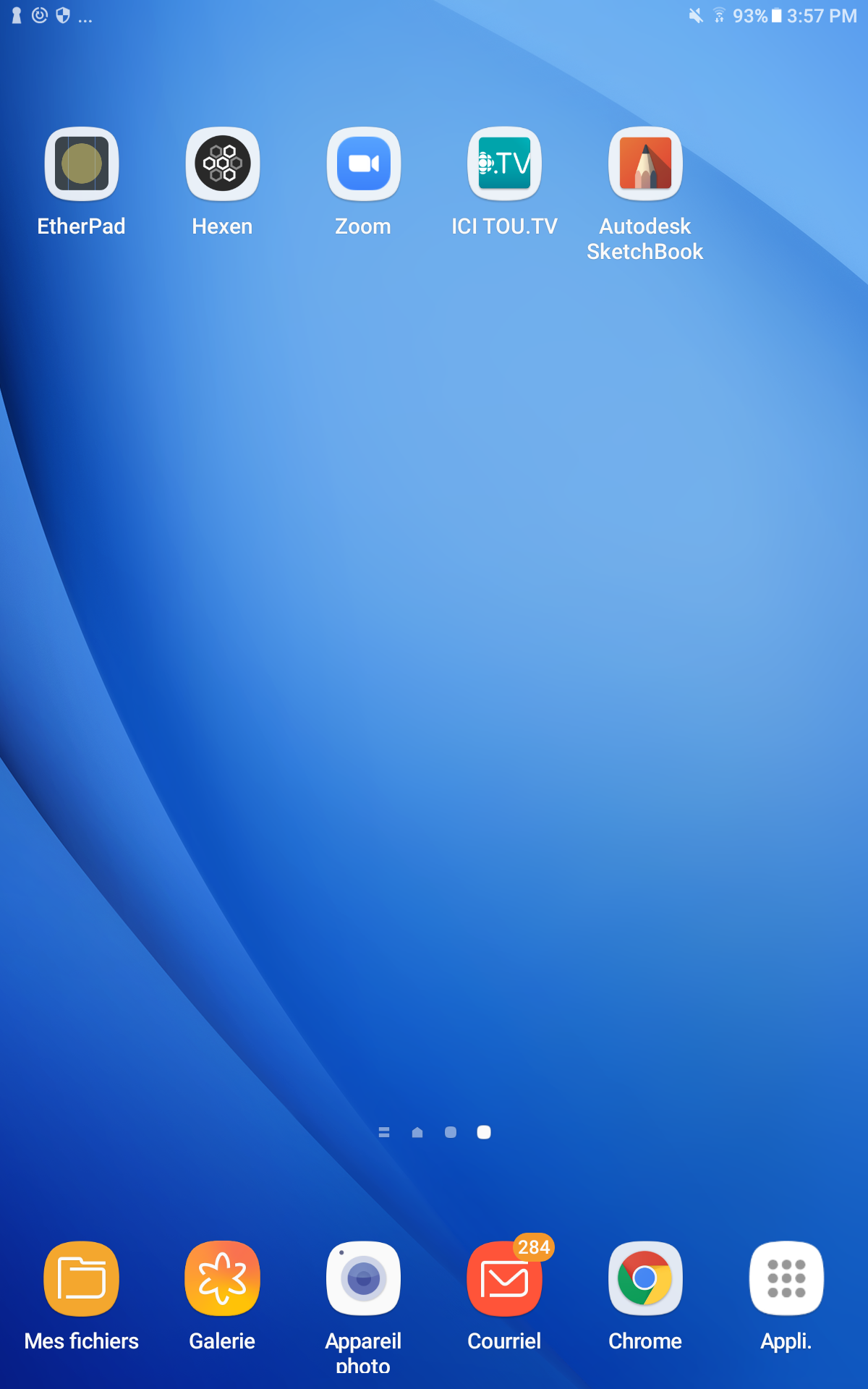 Survol de l’interface Zoom pour iPad
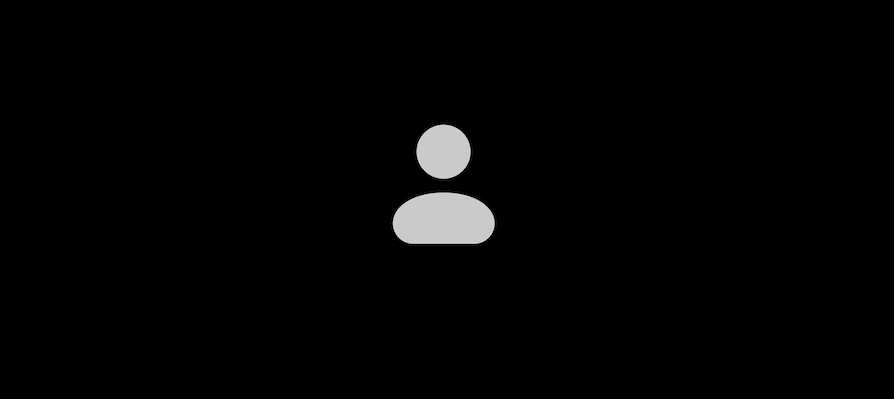 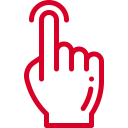 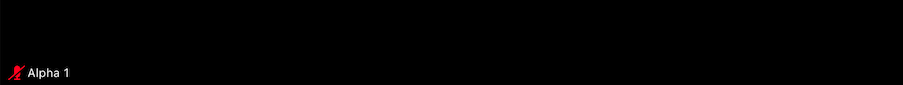 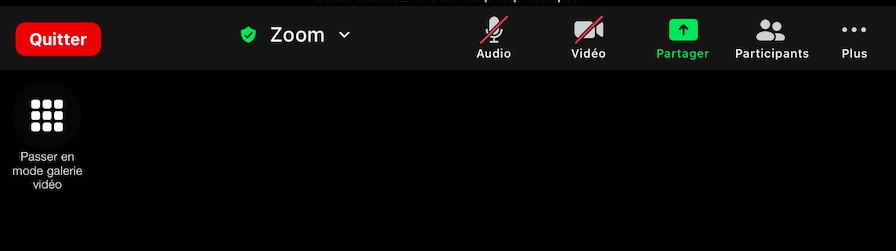 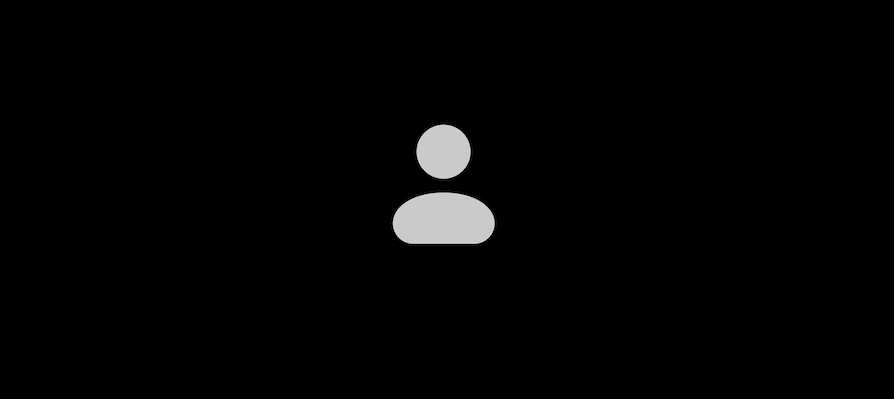 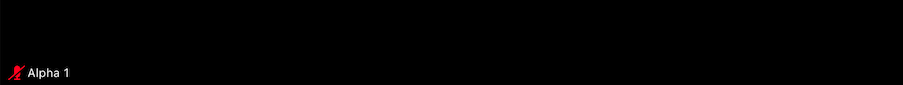 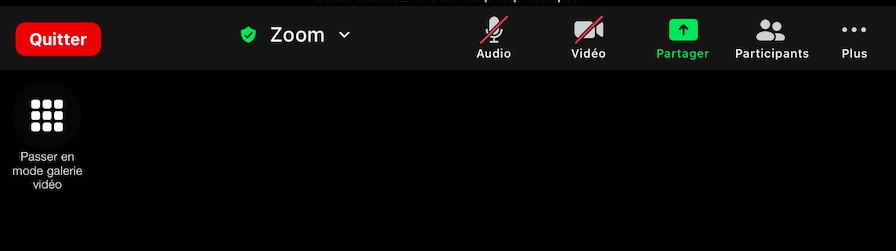 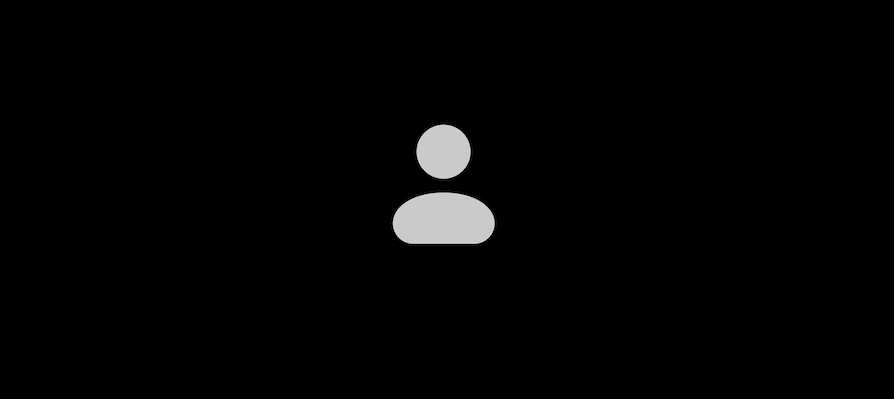 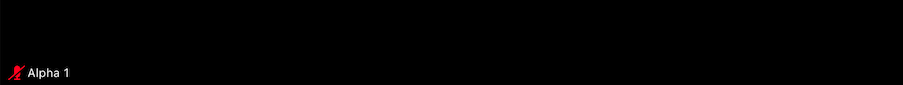 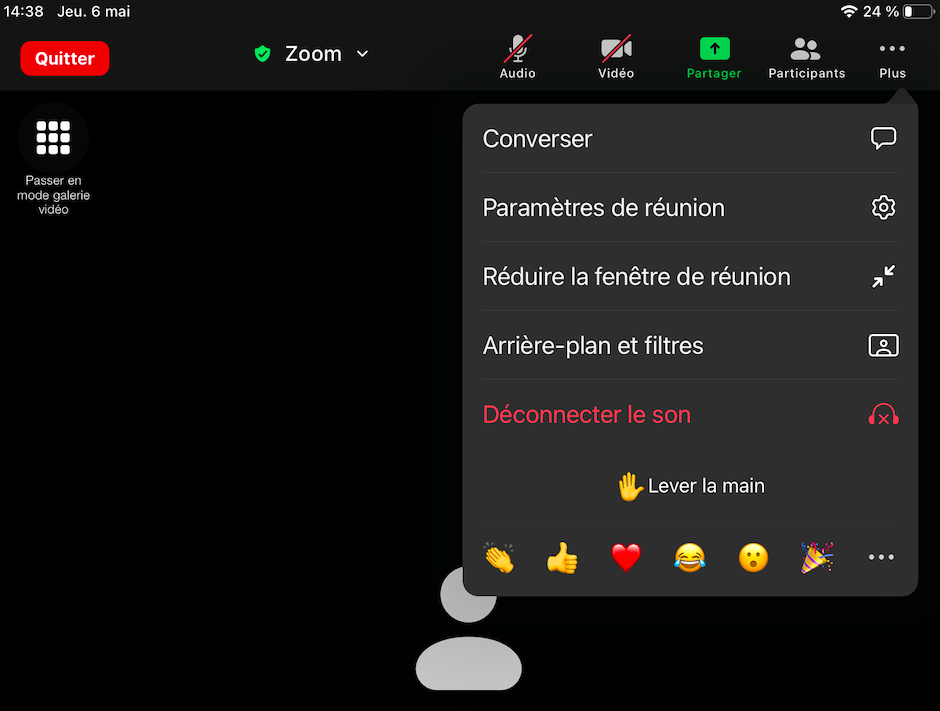 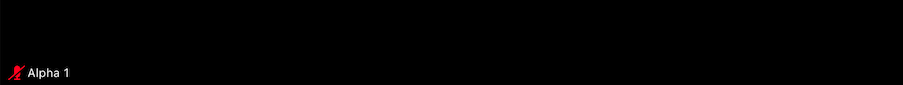 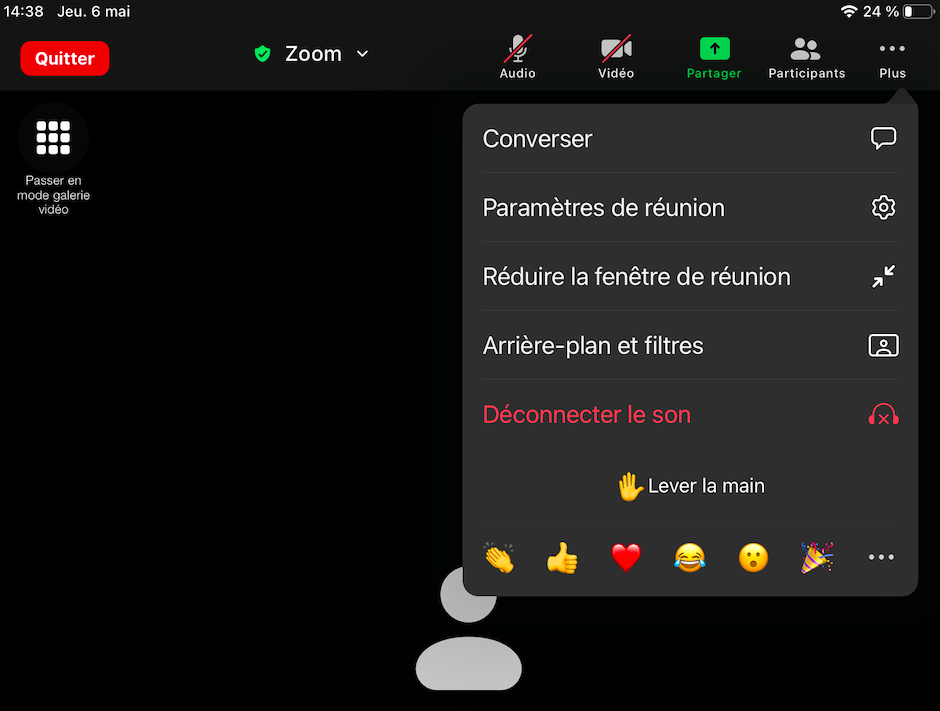 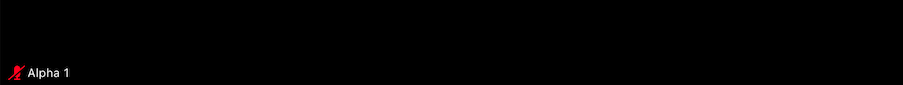 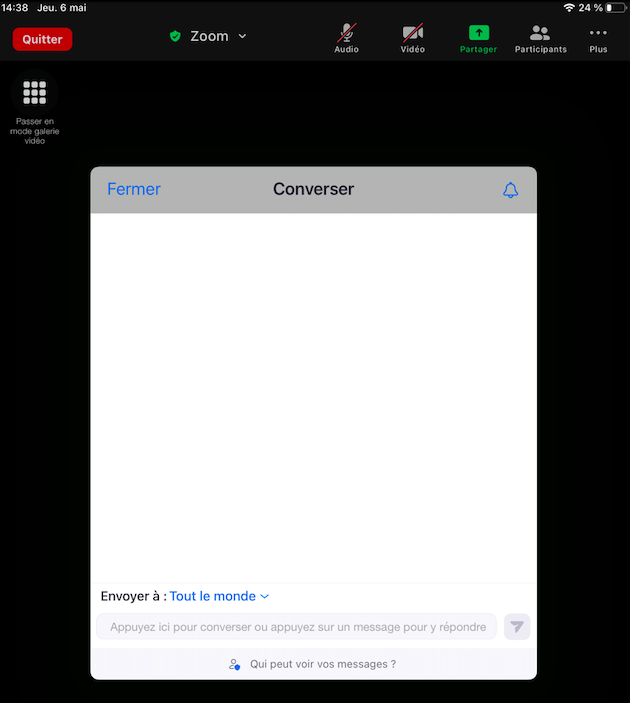 Revenir dans Zoom depuis l’iPad
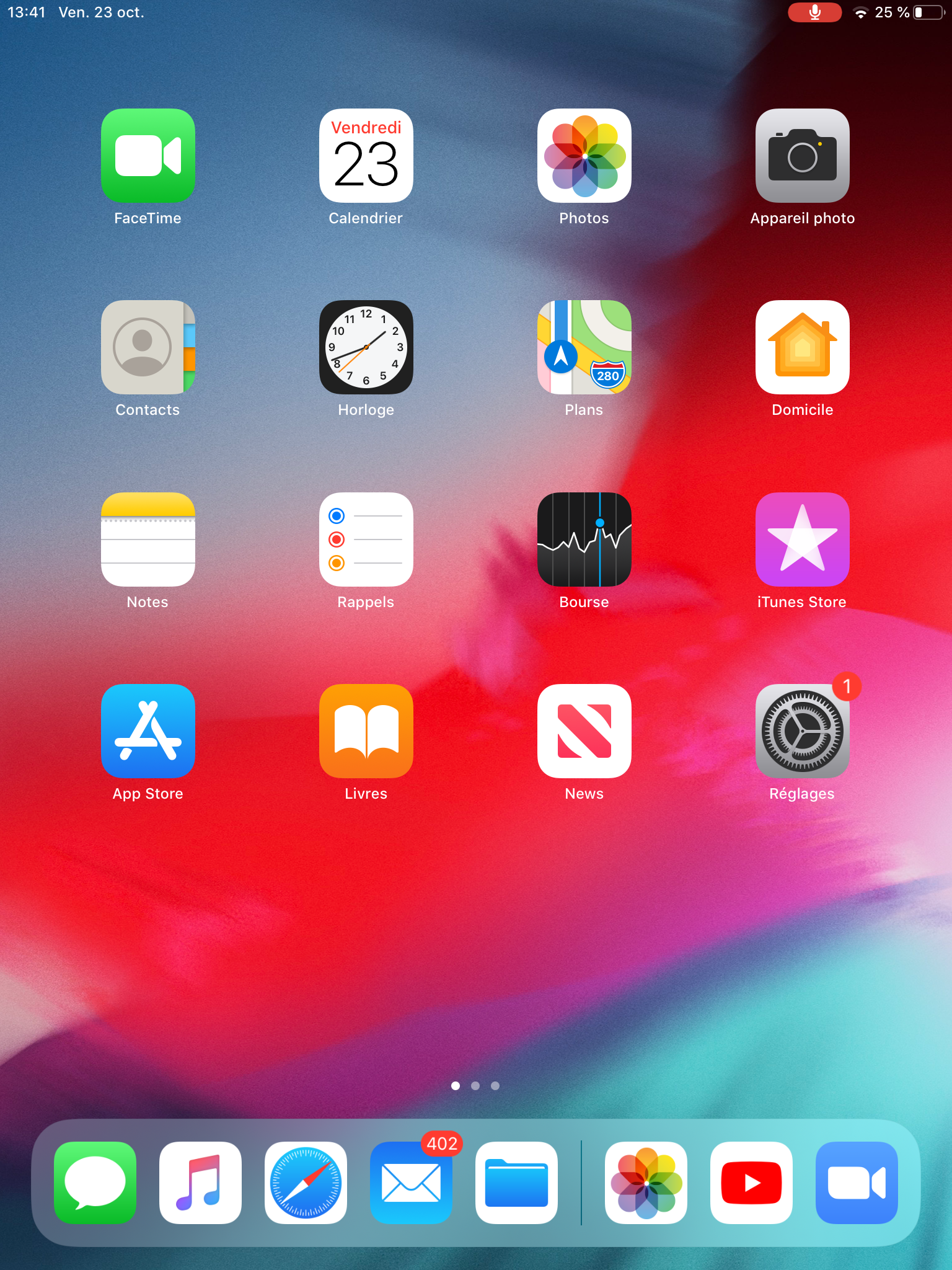